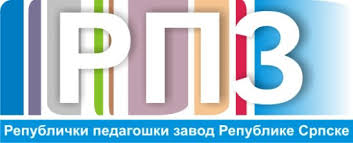 6. Разред - Историја
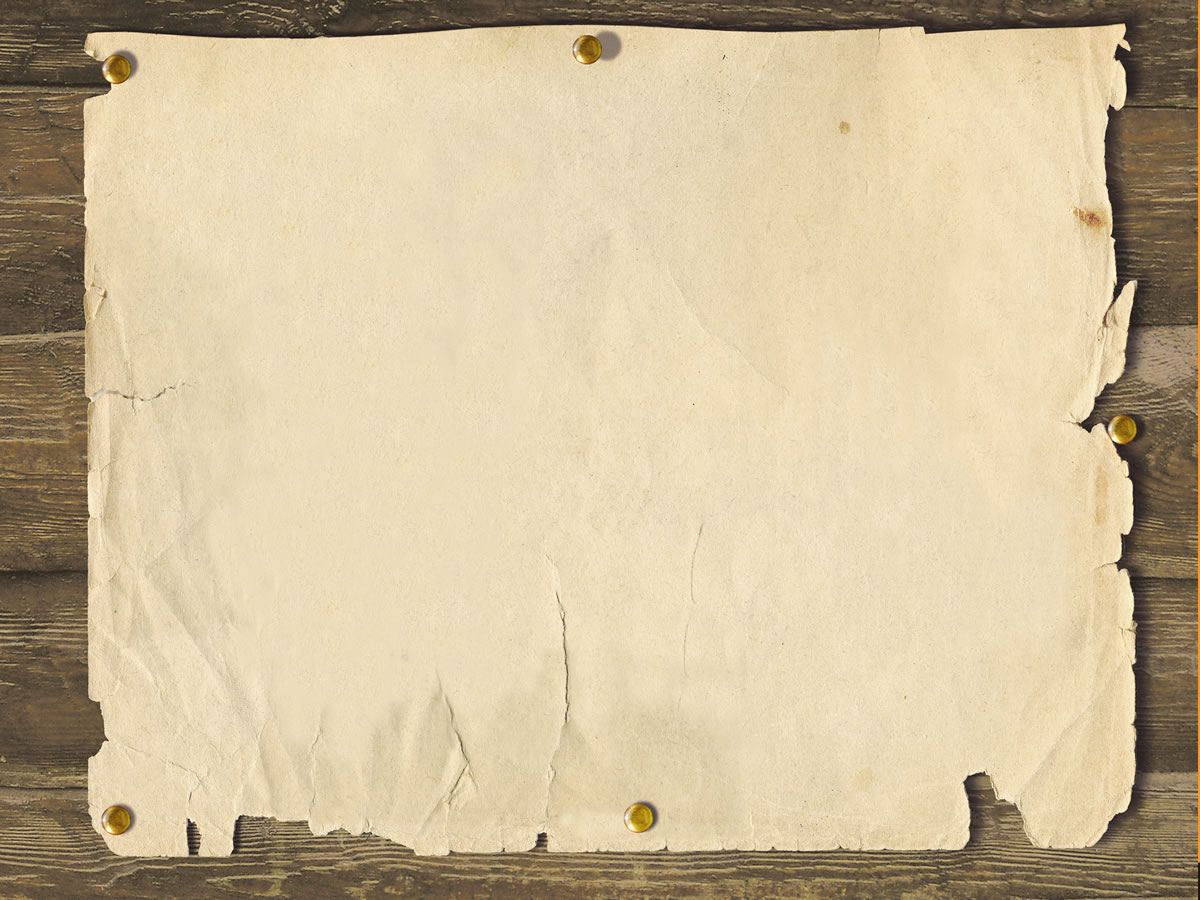 ПОНАВЉАЊЕ ГРАДИВА


1.АНТИЧКО ДОБА НА ПРОСТОРУ ДАНАШЊЕ
    БОСНЕ И ХЕРЦЕГОВИНЕ,СРБИЈЕ,ЦРНЕ
    ГОРЕ И ХРВАТСКЕ
     
     страна   101.  до  104.
АНТИЧКО ДОБА НА ПРОСТОРУ ДАНАШЊЕ  БОСНЕ И 
ХЕРЦЕГОВИНЕ,СРБИЈЕ,ЦРНЕ ГОРЕ И ХРВАТСКЕ
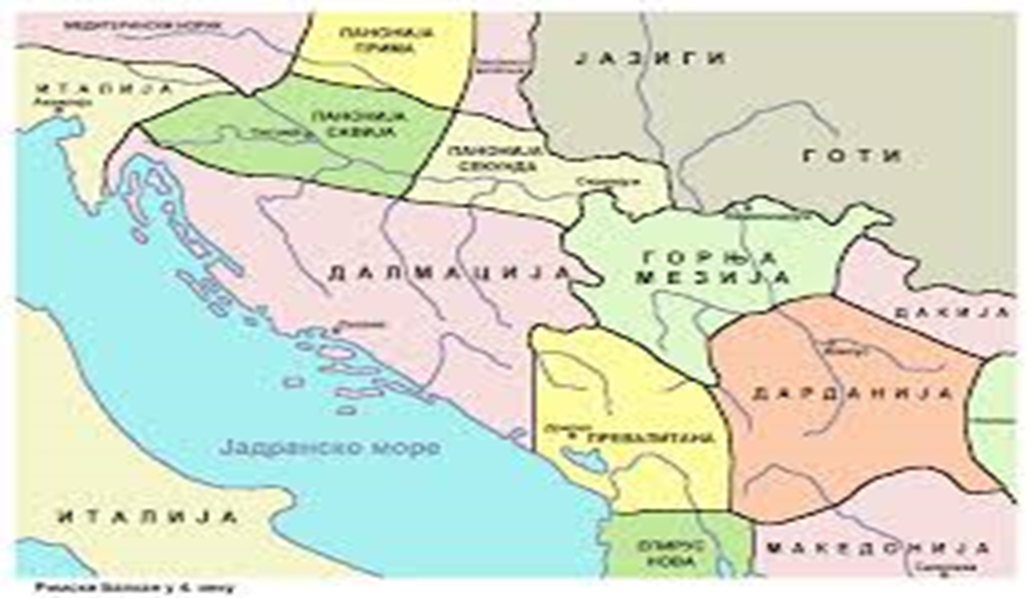 карта римских провинција на Балкану
ЗАНИМЉИВА   ИСТОРИЈА

А Н А Г Р А М И
ЛЕКИТ
ГИРЦ
СТЕЛАК
СТАНИНТНОК
КЕЛТИ
ГРЦИ
КАСТЕЛ
КОНСТАНТИН
Р  Е  Б  У  С
’
’’’’’
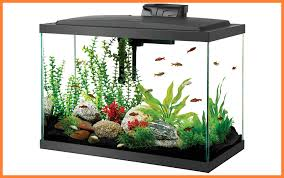 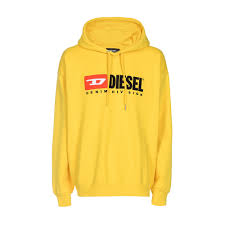 +
+
Т
РЈЕШЕЊЕ: АКВАДУКТ
П О В Е Ж И    П О Ј М О В Е
БЕОГРАД
НОВИ САД
КАСТЕЛ
СОЛИН
СКОПЉЕ
СИСАК
НИШ
ГРАДИШКА
СКУПИУМ
СИСЦИА
СЕРВИЦИЈУМ
СИНГИДУНУМ
КАСТРА
САЛОНА
НЕОПЛАНТА
НАИСУС
И З Б А Ц И   Н Е П О Т Р Е Б Н О
Г А Л Е Р И Ј А   С Л И К А
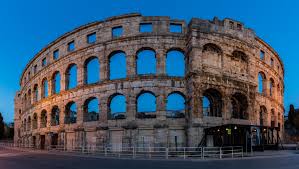 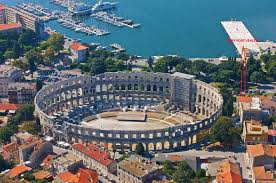 АРЕНА  У ПУЛИ
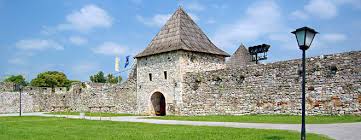 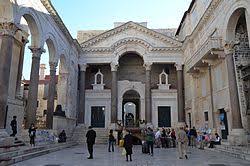 ДИОКЛЕЦИЈАНОВА ПАЛАТА У СПЛИТУ               КАСТЕЛ
Г А Л Е Р И Ј А   С Л И К А
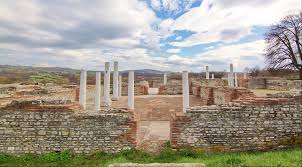 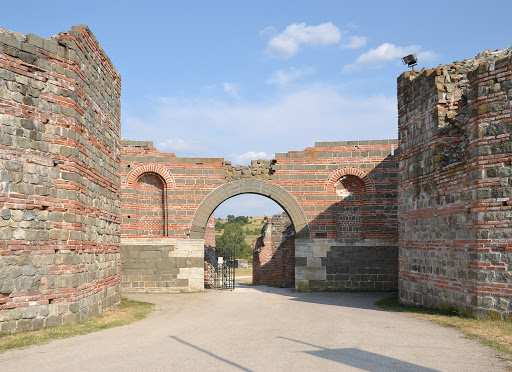 ФЕЛИКС  РОМУЛИЈАНА-ГАМЗИГРАД
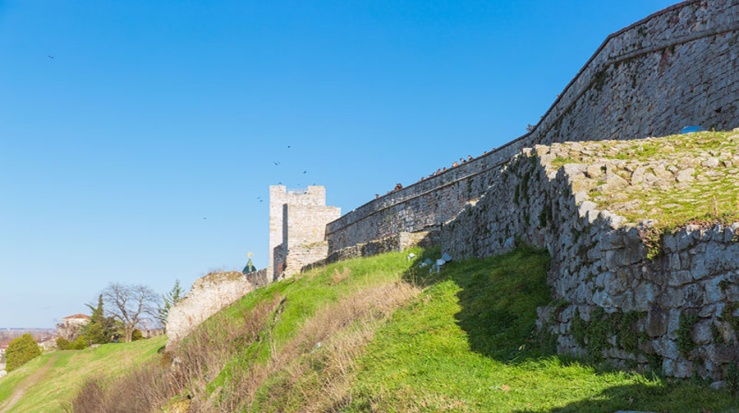 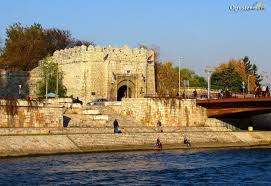 СИНГИДУНУМ-БЕОГРАД                       ТВРЂАВА  У  НИШУ
Г А Л Е Р И Ј А   С Л И К А
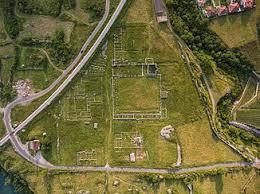 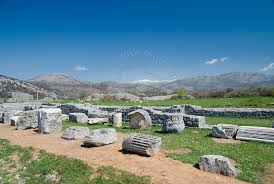 ДОКЛЕА  КОД  ПОДГОРИЦЕ
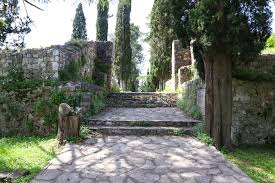 МОГРИЛО  КОД  ЧАПЉИНЕ
АНТИЧКО ДОБА НА ПРОСТОРУ ДАНАШЊЕ БОСНЕ И ХЕРЦЕГОВИНЕ,
СРБИЈЕ,ЦРНЕ ГОРЕ И ХРВАТСКЕ
                                   
                          ЗАНИМЉИВОСТИ  (ПУТ СОЛИ – VIA SALINATUM)
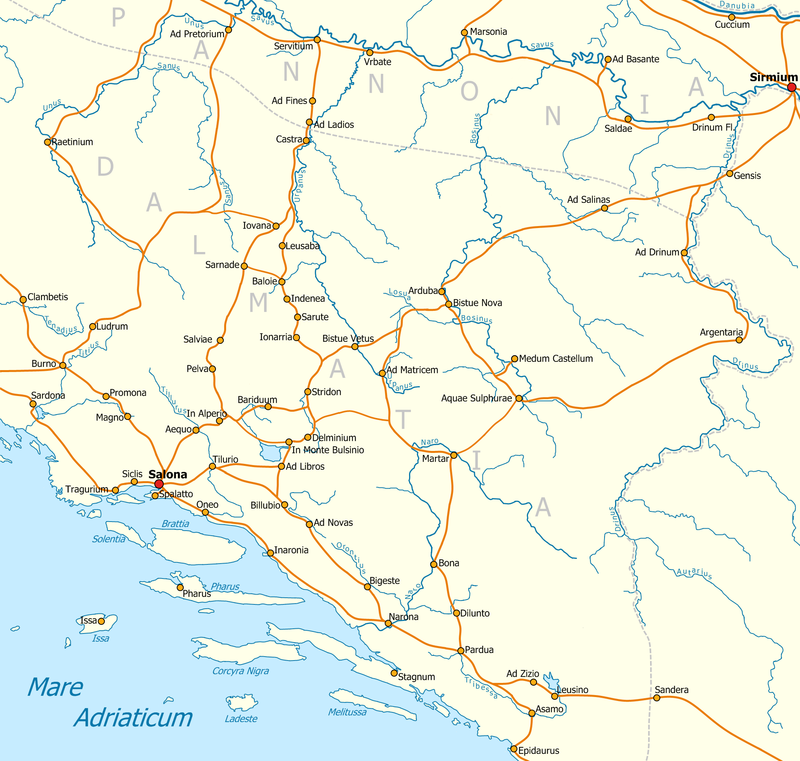 РИМСКИ ПУТ СОЛИ